DNS-Based DDoSEvolving ThreatUKNOF Sept 2015Manchester, UK
Ralf Weber
Nominum Research
2 Terabytes of data analyzed per day
Anonymized from ISPs worldwide
Estimate about 3% of ISP DNS resolver traffic
Team of data scientists
Algorithms searching for:
DDoS
Bots
Malware
Machine generated traffic
Many other trends
3
DNS DDoS: Rapid Evolution
2012
Authorities see surge in DNS amplification
Resolvers see spikes in amplification 
Open Resolver Project reports 30 M open resolvers 
Open DNS proxies in home gateways discovered 
“Purpose built” amplification domains
2013
Random subdomain attacks generate huge spikes 
Attacks targeting popular domains (Alexa 1000). 
Bot-based DNS DDoS malware
2014
Attackers refine their exploits - stealth
New attacks combine randomization & amplification
2015
4
2014 Random Subdomain Attacks
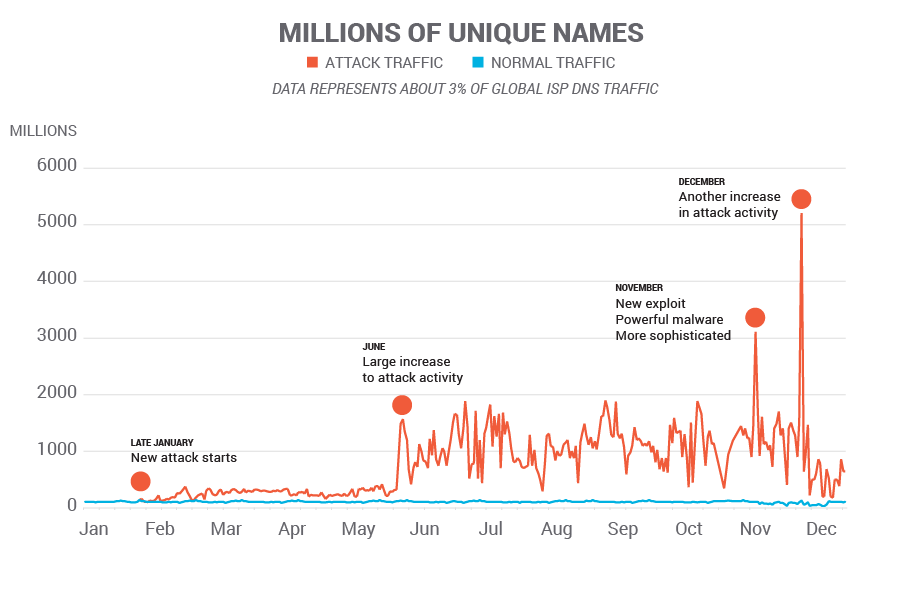 2014 Data
5
2015 Random Subdomain Attack Activity
No big spikes
Concentrated attacks – observed as much as 8000QPS from a single IP
Identified as a surveillance camera! 
Small number of IPs – 100-200 per attack
~100 IPs took down large network

Attacks seem to be stealthier
6
Typical “Day in the Life” DNS Queries Seen at a Resolver
DDoS
Other
7
Typical Day in The LifeDDoS Queries Seen at a Resolver
Amplification
Random
Subdomain
8
Typical Day in The LifeRandom Subdomain Queries Seen at a Resolver
Queries per hour
www.bet16.com
888fy.com
888fy.com
9
An Hour in The LifeRandom Subdomain Queries Seen at a Resolver
Queries per second
www.bet16.com
10
A Few “Things” Generate Intense Attack Traffic
1 IP sourced ~ 9M queries
15 IPs sourced ~61M queries
200 IPs sourced ~83M queries
206
1
# IPs involved in attack
11
Diverse Attacks
4 major kinds of attacks
Early attacks used open DNS proxies in home gateways
Latest attacks use bot malware in home gateways and other “Things” 
LOTS of other attack activity out in the long tail
Different Random Label Patterns = Different Attacks
12
Attacks Using Bots
Target
Web Site
Authoritative
Server
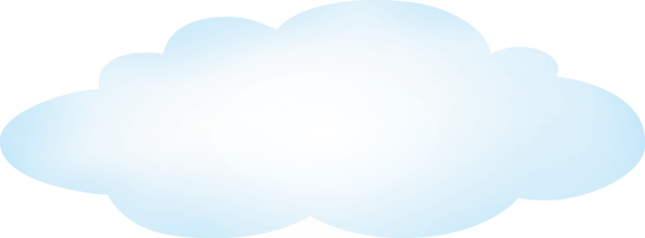 3
NXD
responses
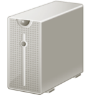 Internet
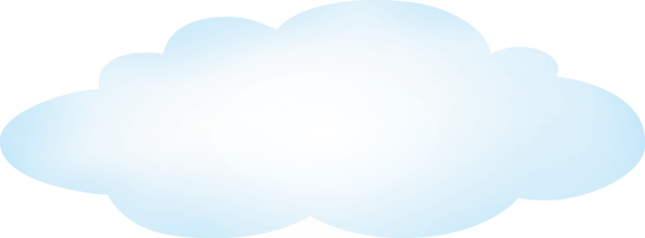 Bot infected 
devices
ISP
2
Recursive
queries
1
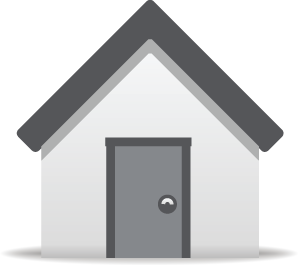 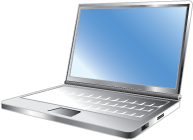 ISP Resolver
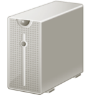 Queries 
with randomized 
subdomains
Home
Gateways
What’s Happening?
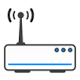 Network scans for vulnerable devices: 
Home gateways or other “Things”

Attempts login with default passwords 

Most consumer devices use Busybox: 
Many utilities at the attackers disposal
Load and run malware
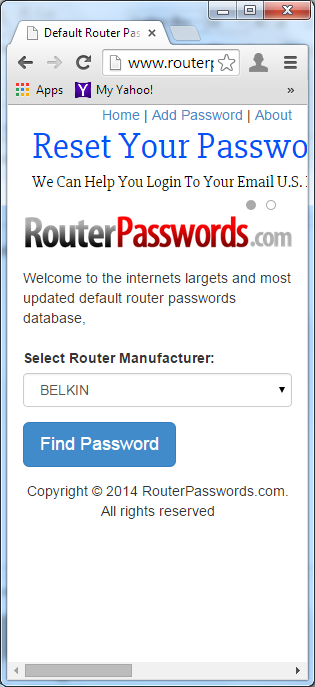 Other vectors possible: Bots with loaders, Rompager
14
Lots of Scanning Activity
TechWorld Feb 25, 2015 
(translated from Swedish)
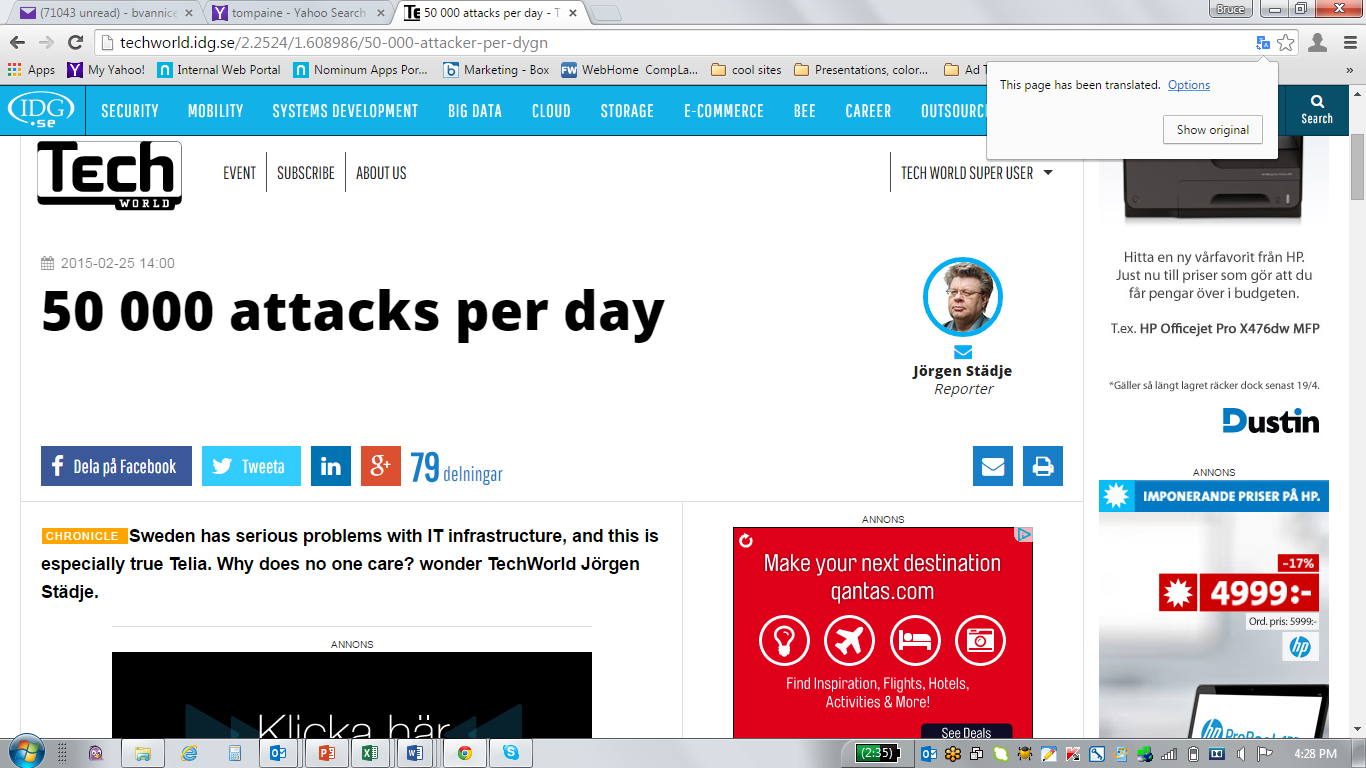 Note: “Attack” is scan
http://techworld.idg.se/2.2524/1.608986/50-000-attacker-per-dygn
15
Likely Source of Home Gateway Malware
Description of malware translated from Russian
Shows how busybox is used
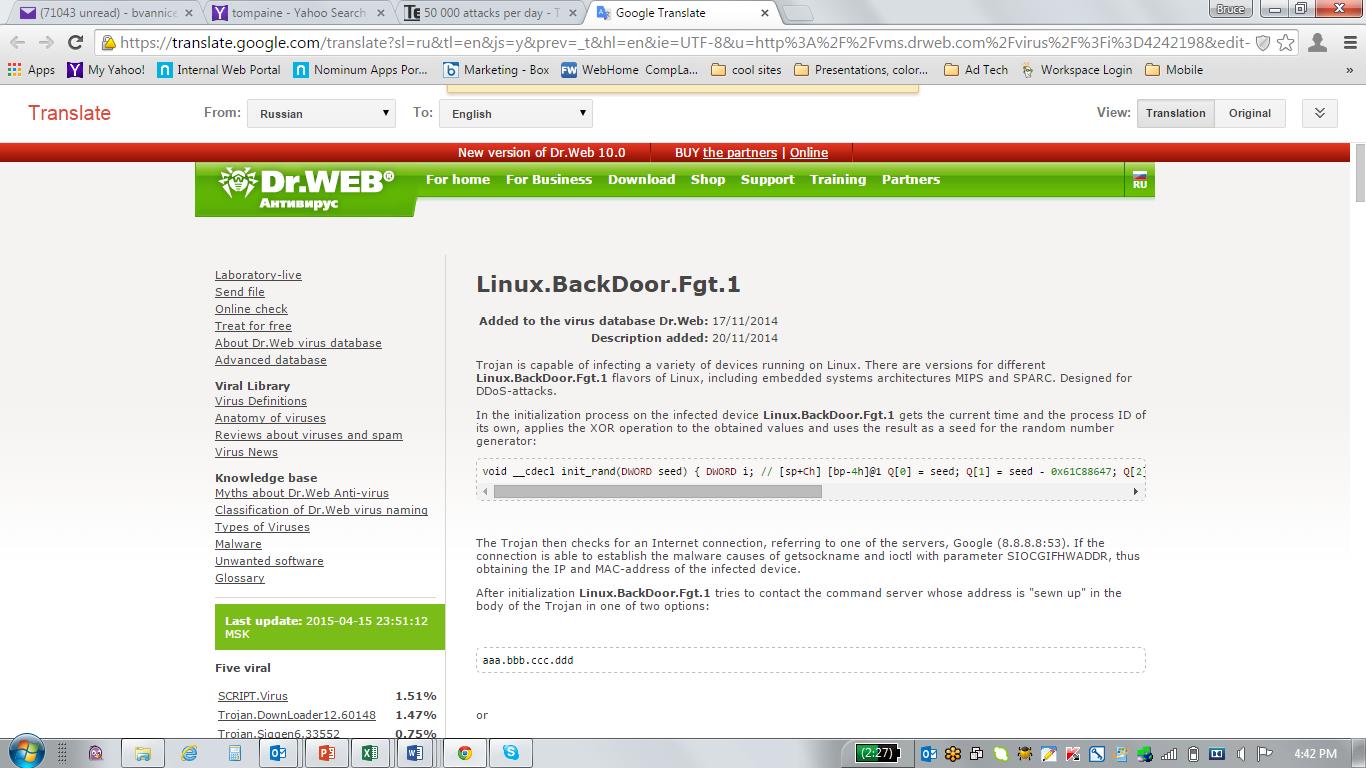 http://vms.drweb.com/virus/?i=4242198
16
Bots Can also Load DDoS MalwareAnd They’re Everywhere
Bot queries on a typical day
Bots with loaders in RED
17
Attacks Cause Many Problems
Attacks on popular domains complicate filtering
Home Gateways mask spoofed source IP
Bots operate wholly within provider networks
Filtering DNS at borders won’t work
Observed tendency for cascading failures
RRL by authorities increases work for resolvers & authorities
This seems to have gone away for now
18
Remediation
Traditional approaches are ineffective
Filtering DNS (port 53) at borders
In-place DDoS equipment
Scripts

DNS defenses
Ingress filtering at resolvers
Rate limiting queries to authoritative servers
19
Testing efficiency of rate limiting
Authoritative
Server
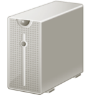 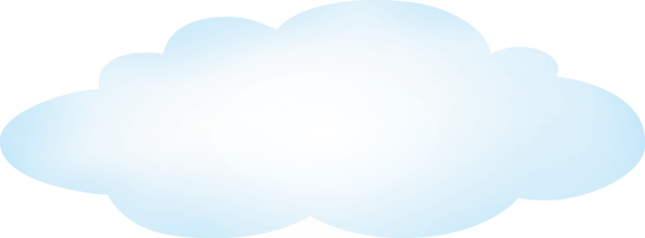 Internet
Attack Traffic
ISP Resolver
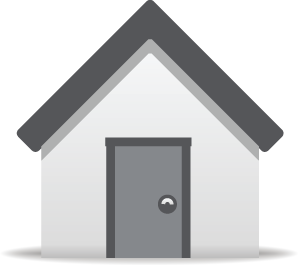 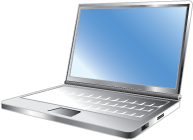 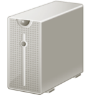 User traffic
Setup for testing efficiency
Auth Server only answer a certain rate  (e.g 100qps)
Normal User traffic gets 100% replies
Insert Attack Traffic
This will overflow the auth server rate
Measure good replies
21
Challenge: Protecting Good Traffic
Example: Recent attack on Amazon.co.uk
Blocking amazon.co.uk queries won’t work! 
Blocklists and whitelists are needed
22
Protecting Good Traffic
Whitelist to protect legitimate queries



Blocklist to eliminate malicious traffic
23
Examples
Query:  	www.appledaily.com.tw.
	Answered, protected by whitelist

	Query: 	avytafkjad.www.appledaily.com.tw.
	Blocked by blocklist

	Query: www2.appledaily.com.tw.
	Answered through normal resolution
24
Summary
Constant DNS Based DDoS evolution
Open Home Gateways remain a problem
Malware-based exploits create broad exposure

Not clear where attacks are headed
Evidence attackers refining techniues
Remediation needs to be undertaken with care
25